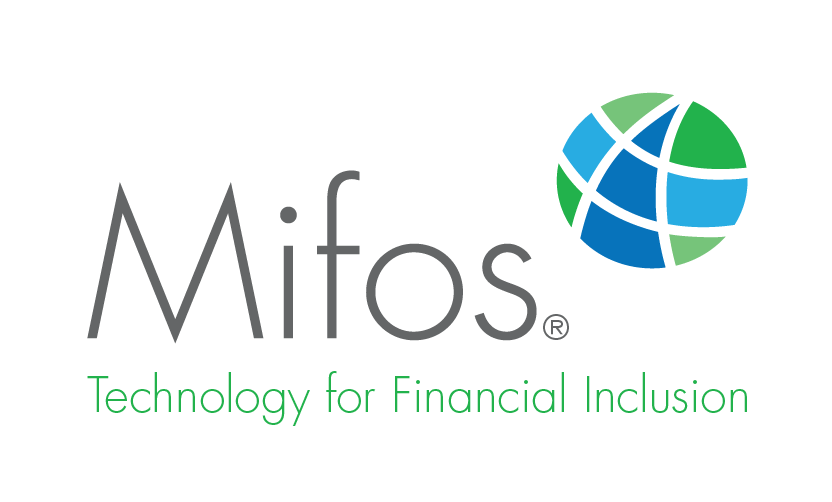 [Speaker Notes: Thank you all, it is a pleasure to join for my first board meeting.  In the interest of time, I will briefly proceed thru my introductory slides]
[Speaker Notes: Microfinance is changing.  It is rounding out its mission and it is becoming Financial Inclusion.  It is looking at the whole of a person’s economic status and is becoming full-circle.  It’s not just loans to build business or purchase household goods or pay school fees.  It is also savings accounts, it is chequeing accounts, it is term deposits, it is insurance and it is access.  Financial Inclusion takes a universal approach to help solve the puzzle of financial wellness and service delivery to the more than 2.5 billion unbanked of this world.]
[Speaker Notes: This has profound implications.  Behaviorists have demonstrated that resolving scarcity allows the mind to work other problems and can improve.  IQ tests were given before harvest and after harvest.  Scores were significantly higher after harvest as the mind was not consumed by the imperative to find funds, food, shelter. Book = “Scarcity, Why Having So Little Means So Much”]
[Speaker Notes: Mifos philosophy = credit union philosophy]
Global Financial Co-Operatives
Plus tens of thousands of savings groups worldwide that go by many different names.
[Speaker Notes: Gist is that there are tens of thousands of financial cooperatives that can benefit from Mifos X deployment]
Who We Asked
We think Mifos X is a good idea for co-operatives, but who did we ask?
Mifos X for Credit Unions
Since September 2014, we have sought feedback from:

Our Users

Our Partners

Credit Union Executives

Industry Leaders
[Speaker Notes: We have existing SACCO users that use work-around, our partners have coop market opportunities . . .]
Industry Experts Agree
Brian Branch, CEO 
The World Council of Credit Unions

“The World Council does try to help SACCOs and Co-Ops with deployment but fails because software is too expensive, too complicated and has no local support.

We’ve tried to build our own software, but failed as it is not a core competency.”

Mifos X = We Solve the Problem
[Speaker Notes: Branch has distributed our Mifos X overview information to his field officers.]
Recent FinDEVr Contact
Filene Institute Philosophy
“Dedicated to scientific and thoughtful analysis about issues affecting the future of consumer finance and credit unions.  We are a channel through which leading scholars and consultants analyze management, public policy and consumer needs for the benefit of credit unions everywhere”

Thanks to Mr. Dailey’s recent presentation at FinDEVr, the Filene Institute has opened a dialog.  
To quote Andrew Downin of Filene, 
“We think we are violently in agreement in the philosophical direction for expanding financial services and we could imagine a strategy around a cooperative subsidiary operating as a pure "online retail coop/bank" and using Mifos on the back end.”

Mifos X = We Solve the Problem
[Speaker Notes: Add updates after our phone conversation with Andrew]
Mifos Credit Union Advisory Board
Karen Miller, Lexington Avenue Credit Union.  Lending and Operations Expert

Thomas Powers, CEO Hudson Valley Teachers Credit Union

Mr. Kelly Cooke, Retired CEO, El Paso Employees Federal Credit Union

Bev Maxim, Retired SaskCentral Credit Union, Canada, Current Board Chair, Global Co-Operative Development Group
[Speaker Notes: Brief why – strengths of each. Volunteer roles they are filling.]
Product Requirements
Is there a great deal of development required to support co-ops?
Product Gaps are Small
Co-Operatives
Harp’s Professional  Opinion
Membership Fees
Share Accounts
Cash Management
Upcoming Core Features Presented by Mifos Development Team
“I believe that Mifos X can support a small credit union in the United States after the next few releases.”
Based on these experiences: 
Two Personal Deployments
Mifos Community Feedback
U.S. Credit Union RFP
[Speaker Notes: Not elegant, need API calls to third party for ALM, Card Processing, Credit Bureau, but can do with Mifos X]
Business Knowledge Gap
Challenge faced by our community is Business Knowledge.  To address this, an Operations Deployment Tool Kit will be in place by year end 2014. 

Collateral Pieces for Deployment Partners.  (in development)
System Pre-Configuration Guide.  (On Wiki Now)
Initial System Configuration Guide. (On Wiki Now)
System User Manual. (On Wiki Now – final editing in progress)
End User Policy and Procedure Guidelines Template.  (in development)
Sample staff job descriptions.  (in development)
[Speaker Notes: Briefly summarize each and who is doing - BC Institute of Technology students and other volunteers.]
Why Partner Business Tools?
Microfinance Banana Skins 2014:
Facing Reality 
19 Perceived Risks to Success in Priority Order
Over Indebtedness
Credit Risk
Competition
Risk Management
Governance
Strategy
Political Interference
Management
Regulation
Staffing
Financial Capability
Product Risk
Macro-Economic Risk
Client Relationships
Technology Management
Income Volatility
Transparency of Objectives
Funding
Liquidity

 Mifos X PLUS the Partner Business Tools Solves 14 of the 19 Perceived Risks in the Financial Inclusion Community.
Launch Plan
Words are great, so what are we doing?
Engage Credit Union Community
World Council of Credit Unions

Filene Institute

Australian Credit Union League

Canadian Credit Union Association

National Associations for Each Country

Speak or Exhibit at Credit Union Trade Shows
[Speaker Notes: Update on World Council, Press releases to community, article submission to trade publications]
Current Opportunities
Country Wide
Rwanda
Ghana
[Speaker Notes: Update just before presentation – Pivot Access Reply from Rwanda Central Bank?  Ghana – progress in SUSU association & SACCOs?]
Current Opportunities
Individual Deployments in Progress
Uganda – Valee SACCO
Kenya – Tower SACCO
Rwanda – Rwanda Local Development Agency, Umurenge SACCOs
Caribbean – SUSU Savings Clubs and Credit Unions
Ghana – SUSU Savings Clubs and Credit Unions
Ivory Coast - SUSU Savings Clubs and Co-Ops
India – Jananidhi Cooperative, Shimoga Multipurpose Social Service Society
Cambodia – CEDAC, live pilot
Burundi – Undisclosed Name
Kyrgyz Republic – Apex MCC
Georgia – Credit Unions
Capacity Building
Deployment Accelerator Fund
Infect the World Markets
Pilot 10-20 Financial Institutions
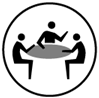 Plug-
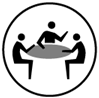 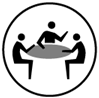 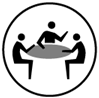 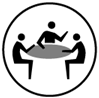 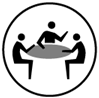 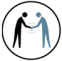 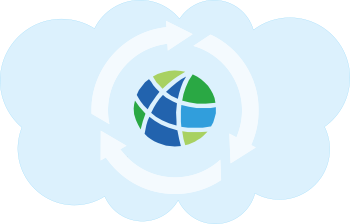 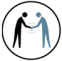 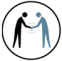 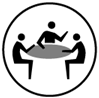 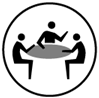 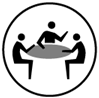 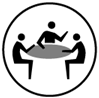 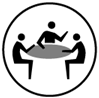 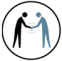 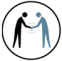 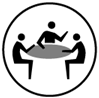 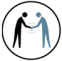 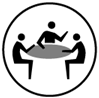 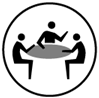 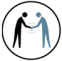 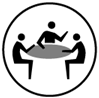 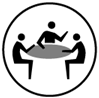 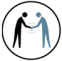 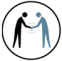 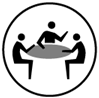 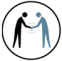 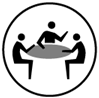 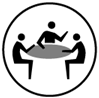 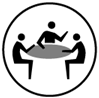 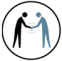 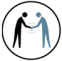 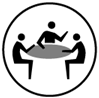 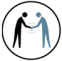 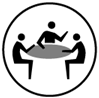 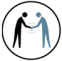 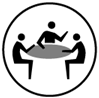 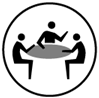 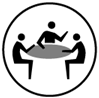 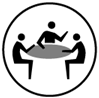 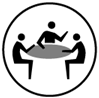 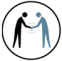 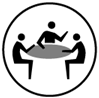 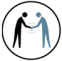 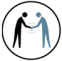 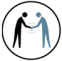 Plug-
analysis
White Paper Proving Proof of Concept
Submit Large Funding Requests
Vet Effective Partners
[Speaker Notes: Describe proof of process, then “viral” deployment impact]
Funding Sources
Credit Union Foundations
Foundations with Financial Inclusion programs
Corporate Foundations
Private Foundations
Government Sources
Grants.gov
International Funds
[Speaker Notes: Have sent out inquires to  xx foundations that are by invitation only. Have calendared those that have submission schedules.]
Questions?